2021
公司介绍模板
汇报人：喜爱PPT
01
公司介绍
Under the blue below the template input title
02
项目介绍
Under the blue below the template input title
目录
03
产品运营
CONTENTS
Under the blue below the template input title
04
发展规划
Under the blue below the template input title
05
资本融资
Under the blue below the template input title
https://www.xippt.com/
01
公司介绍
Under the blue below the template input title
公司简介
Click here to add title
中国某某总公司简介
一、1984年，由邓朴方创立的国企，注册资金超过1亿元。
现在隶属与首旅集团，首旅股份（600258）是上海上市公司。
二、经营出境、入境、国内、商旅会展等全方位旅游产品和服务。

广州某某公司简介
一、接待国内及海外人数超过100万
二、2002-08年成为销售业绩广州第四
三、2013-14年连续成为 “广州地区最受欢迎的旅行社”
四、2007-2012年获南方航空国际组团旅行社金奖
五、2010-13年连续5年获工商局“守合同重信用企业”
六、营业网点广州60多个
七、珠三角网点东莞、佛山、深圳、惠州、肇庆、汕头、梅州、珠海
项目成员
Click here to add title
Howard Allen
Alex White
CEO
Director
您的内容打在这里，或者通过复制您的文本后，在此框中选择粘贴，并选择只保留文字。您的内容打在这里
您的内容打在这里，或者通过复制您的文本后，在此框中选择粘贴，并选择只保留文字。您的内容打在这里
Jim Burner
Amanda Spring
Designer
Manager
您的内容打在这里，或者通过复制您的文本后，在此框中选择粘贴，并选择只保留文字。您的内容打在这里
您的内容打在这里，或者通过复制您的文本后，在此框中选择粘贴，并选择只保留文字。您的内容打在这里
Milly Whitney
Shila Akter
Photographer
Designer
您的内容打在这里，或者通过复制您的文本后，在此框中选择粘贴，并选择只保留文字。您的内容打在这里
您的内容打在这里，或者通过复制您的文本后，在此框中选择粘贴，并选择只保留文字。您的内容打在这里
核心成员
Click here to add title
成员名称: 代用名
这里输入职位和头衔

主要的职业经验在这里输入，将介绍成员的主要经历用简短的文字描述，包括成员曾经的任职主要机构有哪些，从业的年份、行业经验等等。

成员的主要职业经验在这里输入，将介绍成员的主要经历用简短的文字描述，包括成员曾经的任职主要机构有哪些，从业的年份、行业经验，以及服务过的项目等。
80%
Adobe Photoshop
75%
Adobe Illustrator
95%
Adobe Flash
90%
Adobe After Effects
公司大事记
Click here to add title
重大事件名称
重大事件名称
重大事件名称
27 Jan,2014
单击添加文本，这一年公司发生的大记事在某某创始人的领到下大家齐心协力，风雨兼程的走过十载春秋，现今公司已经壮大成行业的领军者！
单击添加文本，这一年公司发生的大记事在某某创始人的领到下大家齐心协力，风雨兼程的走过十载春秋，现今公司已经壮大成行业的领军者！
单击添加文本，这一年公司发生的大记事在某某创始人的领到下大家齐心协力，风雨兼程的走过十载春秋，现今公司已经壮大成行业的领军者！
14 Feb,2014
09 Mar,2015
19 July,2016
重大事件名称
单击添加文本，这一年公司发生的大记事在某某创始人的领到下大家齐心协力
重大事件名称
单击添加文本，这一年公司发生的大记事在某某创始人的领到下大家齐心协力，风雨兼程的走过十载春秋，现今公司已经壮大成行业的领军者！
重大事件名称

25 Jan,2020
16 Feb,2021
02
项目介绍
Under the blue below the template input title
产业背景
Click here to add title
添加标题文字：
单击此处添加文字，添加具体文字内容，您的说明文字在此处添加，此处输入详细的说明文字，单击此处添加文字，添加具体文字内容
单击此处添加文字，添加具体文字内容，您的说明文字在此处添加，此处输入详细的说明文字。单击此处添加文字，添加具体文字内容，您的说明文字在此处添加，此处输入详细的说明文字。
添加文字信息
[Speaker Notes: https://www.ypppt.com/]
产品概况
Click here to add title
产品展示
+
产品定位
Click here to add title
添加标题
添加标题
您的内容打在这里，或者通过复制您的文本后，在此框中选择粘贴，并选择只保留文字；您的内容您的内容打在这里，或者通过复制您的文本后
您的内容打在这里，或者通过复制您的文本后，在此框中选择粘贴，并选择只保留文字；您的内容您的内容打在这里，或者通过复制您的文本后
添加标题
添加标题
您的内容打在这里，或者通过复制您的文本后，在此框中选择粘贴，并选择只保留文字；您的内容您的内容打在这里，或者通过复制您的文本后
您的内容打在这里，或者通过复制您的文本后，在此框中选择粘贴，并选择只保留文字；您的内容您的内容打在这里，或者通过复制您的文本后
添加标题
添加标题
您的内容打在这里，或者通过复制您的文本后，在此框中选择粘贴，并选择只保留文字；您的内容您的内容打在这里，或者通过复制您的文本后
您的内容打在这里，或者通过复制您的文本后，在此框中选择粘贴，并选择只保留文字；您的内容您的内容打在这里，或者通过复制您的文本后
产业服务
Click here to add title
服务项目一
服务项目二
服务项目三
服务项目四
您的内容打在这里，或者通过复制您的文本后，在此框中选择粘贴并选择只保留文字，您的内容打在这里或者粘贴，您的内容
您的内容打在这里，或者通过复制您的文本后，在此框中选择粘贴并选择只保留文字，您的内容打在这里或者粘贴，您的内容
您的内容打在这里，或者通过复制您的文本后，在此框中选择粘贴并选择只保留文字，您的内容打在这里或者粘贴，您的内容
您的内容打在这里，或者通过复制您的文本后，在此框中选择粘贴并选择只保留文字，您的内容打在这里或者粘贴，您的内容
消费者分析
Click here to add title
您的内容打在这里，或者通过复制您的文本后，在此框中选择粘贴您
的内容打在这里，或者通
您的内容打在这里，或者通过复制您的文本后，在此框中选择粘贴您
的内容打在这里，或者通
您的内容打在这里，或者通过复制您的文本后，在此框中选择粘贴您
的内容打在这里，或者通
您的内容打在这里，或者通过复制您的文本后，在此框中选择粘贴您
的内容打在这里，或者通
您的内容打在这里，或者通过复制您的文本后，在此框中选择粘贴您
的内容打在这里，或者通
03
产品运营
Under the blue below the template input title
营销服务
Click here to add title
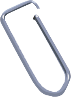 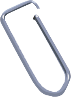 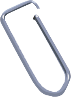 您的内容打在这里，或者通过复制您的文本后在此框中选择粘贴，并选择只保留文字，您的内容打在这里或者粘贴，您的内容打在这里
您的内容打在这里，或者通过复制您的文本后在此框中选择粘贴，并选择只保留文字，您的内容打在这里或者粘贴，您的内容打在这里
您的内容打在这里，或者通过复制您的文本后在此框中选择粘贴，并选择只保留文字，您的内容打在这里或者粘贴，您的内容打在这里
您的内容打在这里，或者通过复制您的文本后，在此框中选择粘贴，并选择只保留文字。您的内容打在这里，或者通过复制您的文本后，在此框中选择粘贴，并选择只保留文字，您的内容打在这里，或者通过复制您的文本后
营销广告
Click here to add title
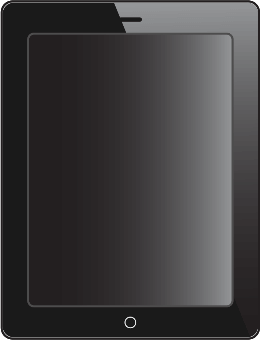 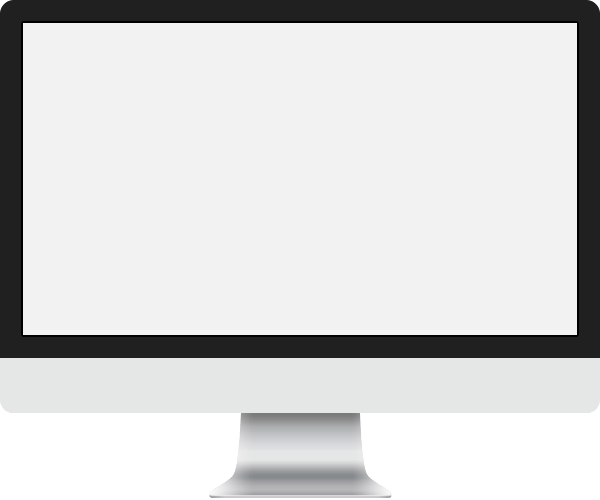 点击添加标题
您的内容打在这里，或者通过复制您的文本后，在此框中选择粘贴，并选择只保留文字。您的内容打在这里，您的内容打在这里，或者通过复制您的文本后
您的内容打在这里，或者通过复制您的文本后，在此框中选择粘贴，并选择只保留文字。您的内容打在这里，您的内容打在这里，或者通过复制您的文本后
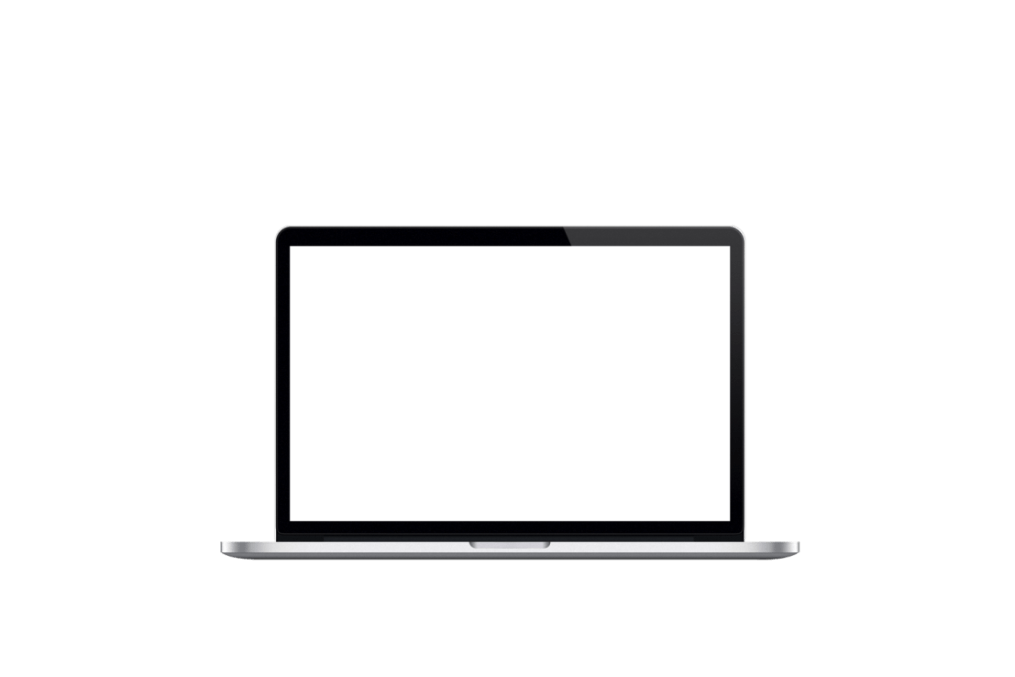 
添加文字
您的内容打在这里，或者通过复制您的文本后，在此框中选择粘贴，并选择只保留文字。您的内容打在这里，您的内容打在这里，或者通过复制您的文本后
营运地点
Click here to add title
地点一
地点二
地点三
您的内容打在这里，或者通过复制您的文本后在此框中选择粘贴，并选择只保留
您的内容打在这里，或者通过复制您的文本后在此框中选择粘贴，并选择只保留
您的内容打在这里，或者通过复制您的文本后在此框中选择粘贴，并选择只保留
地点四
地点五
您的内容打在这里，或者通过复制您的文本后在此框中选择粘贴，并选择只保留
您的内容打在这里，或者通过复制您的文本后在此框中选择粘贴，并选择只保留
营运策略
Click here to add title
添加标题
添加标题
添加标题
添加标题
添加标题
添加标题
您的内容打在这里，或者通过复制您的文本后，在此框中选择粘贴，并选择只保留文字；您的内容打在这里
您的内容打在这里，或者通过复制您的文本后，在此框中选择粘贴，并选择只保留文字；您的内容打在这里
您的内容打在这里，或者通过复制您的文本后，在此框中选择粘贴，并选择只保留文字；您的内容打在这里
您的内容打在这里，或者通过复制您的文本后，在此框中选择粘贴，并选择只保留文字；您的内容打在这里
您的内容打在这里，或者通过复制您的文本后，在此框中选择粘贴，并选择只保留文字；您的内容打在这里
您的内容打在这里，或者通过复制您的文本后，在此框中选择粘贴，并选择只保留文字；您的内容打在这里
点击添加标题
04
发展规划
Under the blue below the template input title
市场开拓计划
Click here to add title
添加您的标题
您的内容打在这里，或者通过复制您的文本后，在此框中选择粘贴，并选择只保留文字。
添加您的标题
您的内容打在这里，或者通过复制您的文本后，在此框中选择粘贴，并选择只保留文字。
市场开拓计划
您的内容打在这里，或者通过复制您的文本后，在此框中选择粘贴，并选择只保留文字；您的内容打在这里，或者通过复制您的文本后，在此框中选择粘贴，并选择只保留文字；您的内容打在这里，或者通过复制您的文本后，在此框中选择粘贴，并选择只保留文字
添加您的标题
您的内容打在这里，或者通过复制您的文本后，在此框中选择粘贴，并选择只保留文字。
添加您的标题
您的内容打在这里，或者通过复制您的文本后，在此框中选择粘贴，并选择只保留文字。
五年发展计划
Click here to add title
Guang Dong
您的内容打在这里，或者通过复制您的文本后，在此框中选择粘贴，并选择只保留文字
Si Chuan
您的内容打在这里，或者通过复制您的文本后，在此框中选择粘贴，并选择只保留文字
Zhe Jiang
您的内容打在这里，或者通过复制您的文本后，在此框中选择粘贴，并选择只保留文字
05
资本融资
Under the blue below the template input title
成本预算
Click here to add title
预算一
预算四
您的内容打在这里，或者通过复制您的文本后在此框中选择粘贴，并选择只保留您的内容打在这里
您的内容打在这里，或者通过复制您的文本后在此框中选择粘贴，并选择只保留您的内容打在这里
预算二
预算五
您的内容打在这里，或者通过复制您的文本后在此框中选择粘贴，并选择只保留您的内容打在这里
您的内容打在这里，或者通过复制您的文本后在此框中选择粘贴，并选择只保留您的内容打在这里
预算三
预算六
您的内容打在这里，或者通过复制您的文本后在此框中选择粘贴，并选择只保留您的内容打在这里
您的内容打在这里，或者通过复制您的文本后在此框中选择粘贴，并选择只保留您的内容打在这里
成本控制
Click here to add title
您的内容打在这里，或者通过复制您的文本后在此框中选择粘贴，并选择只保留文字您的内容打在
您的内容打在这里，或者通过复制您的文本后在此框中选择粘贴，并选择只保留文字您的内容打在
您的内容打在这里，或者通过复制您的文本后在此框中选择粘贴，并选择只保留文字您的内容打在
您的内容打在这里，或者通过复制您的文本后在此框中选择粘贴，并选择只保留文字您的内容打在
单击此处添加文字，添加具体文字内容，您的说明文字在此处添加，此处输入详细的说明文字。单击此处添加文字，添加具体文字内容单击此处添加文字，添加具体文字内容，您的说明文字在此处添加，此处输入详细的说明文字。单击此处添加文字，添加具体文字内容，您的说明文字在此处添加，此处输入详细的说明文字。单击此处添加文字，添加具体文字内容单击
融资计划
Click here to add title
融资计划一
融资计划二
您的内容打在这里，或者通过复制您的文本后，在此框中选择粘贴，并选择只保留文字，您的内容打在这里或者粘贴
您的内容打在这里，或者通过复制您的文本后，在此框中选择粘贴，并选择只保留文字，您的内容打在这里或者粘贴
融资计划三
融资计划四
您的内容打在这里，或者通过复制您的文本后，在此框中选择粘贴，并选择只保留文字，您的内容打在这里或者粘贴
您的内容打在这里，或者通过复制您的文本后，在此框中选择粘贴，并选择只保留文字，您的内容打在这里或者粘贴
2021
谢谢观看
汇报人：喜爱PPT